Leren & Innoveren in complexe contexten
‘De energietransitie routekaart’
Frank Pierie
Energy System Integration modeling group
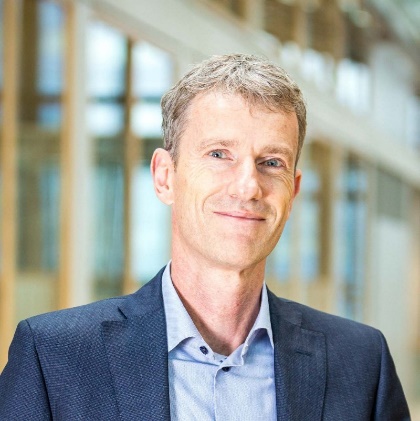 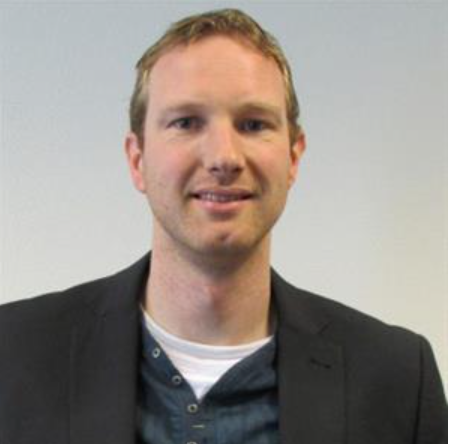 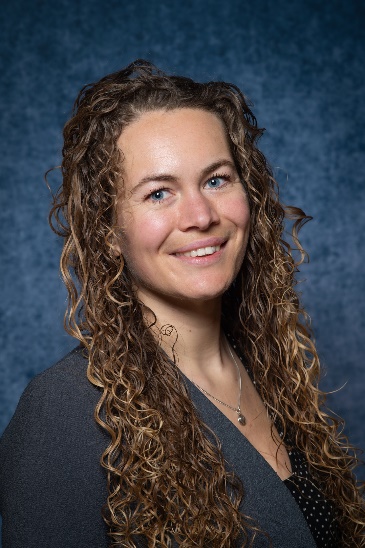 Marten van der Laan
Lector
Frank Pierie
Snr. Researcher
Rosa Kappert
Researcher
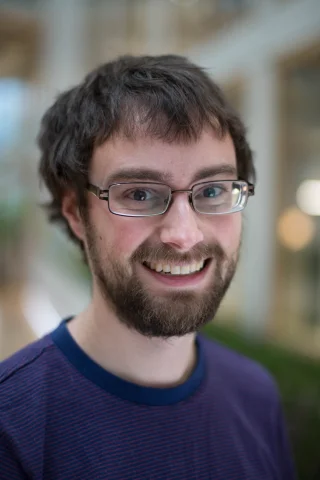 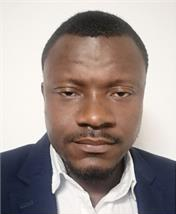 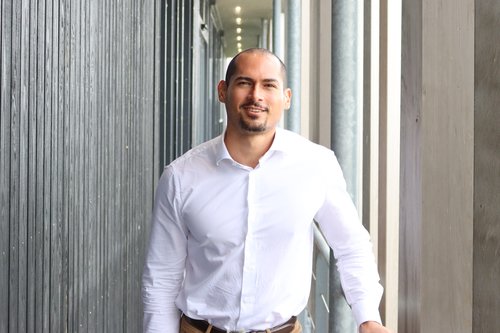 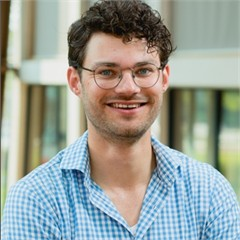 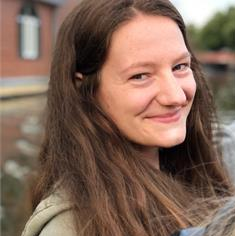 Carleen van Hengel
Jr. Researcher
Christian van Someren
PhD Candidate
Edrick Tromp
Jr. Researcher
Rick Stratingh
Jr. Researcher
Samuel Cudjoe
PhD Candidate
2
Inleiding van A naar Duurzaam
Een goed voorbeeld van een huidige tool is PowerNodes, waarmee een duurzame wijk gemodelleerd kan worden
We willen Van A naar Duurzaam
Duurzaam
Hoe krijg je iedereen zover dat ze mee gaan?
A
Huidig: Veel spelers maar geen team
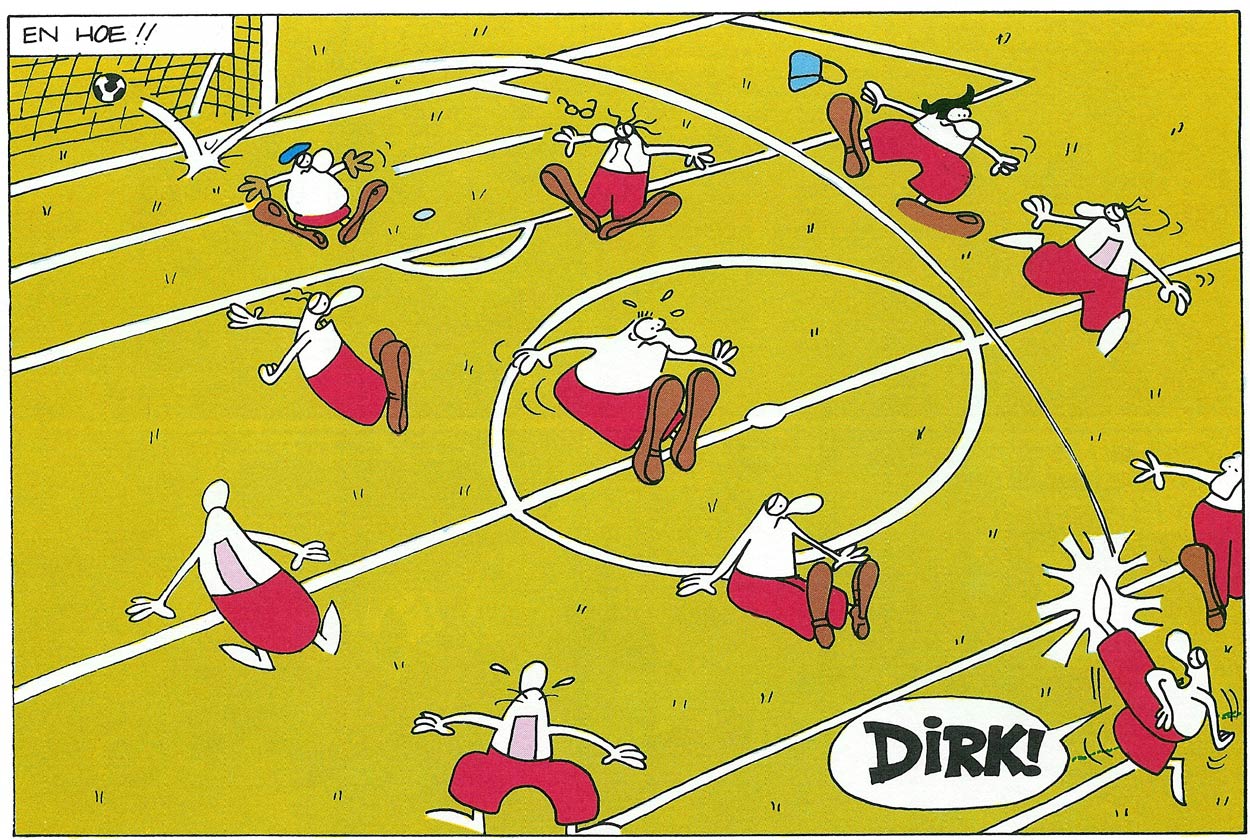 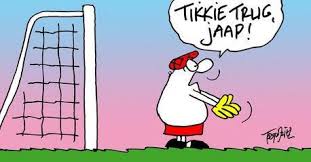 En de spelers begrijpen elkaar ook niet altijd
Hoe kunnen we dit ondersteunen?
Duurzaam
Blijven navigeren
(Monitoring)
Mensen mee
(Draagvlak)
Duidelijk doel
Voorbereiding
(Plan)
Gezamenlijk
Boer of dokter
ONS?
Tegenslag
(Verkeerde afslag)
A
Van A naar Duurzaam ToolBox
Een voorstel van een aanpak voor om Stakeholders te ondersteunen vanuit de Hanze/EnTranCe
The toolbox aanpak??
Binnen de toolbox meerdere tools
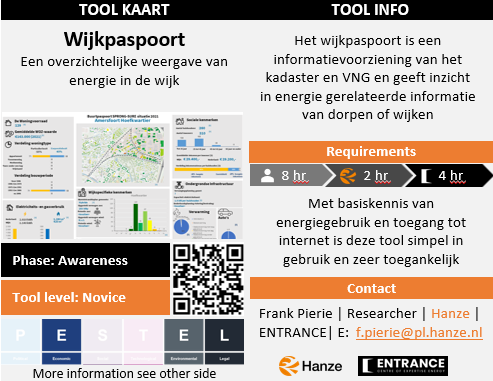 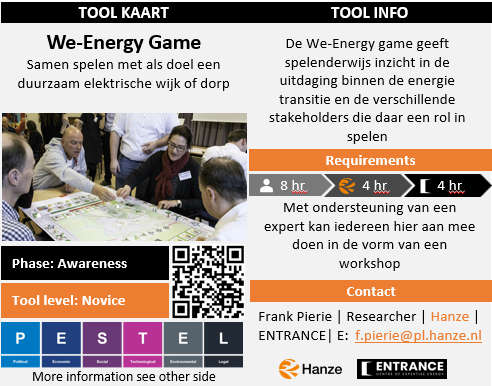 Binnen de toolbox meerdere tools
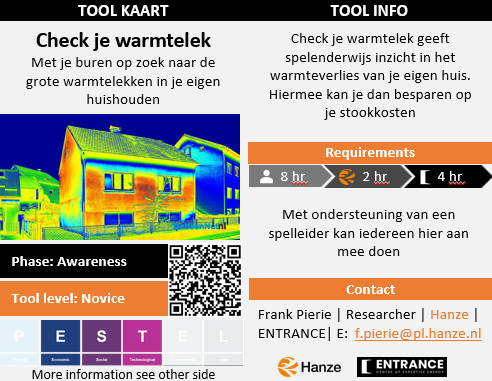 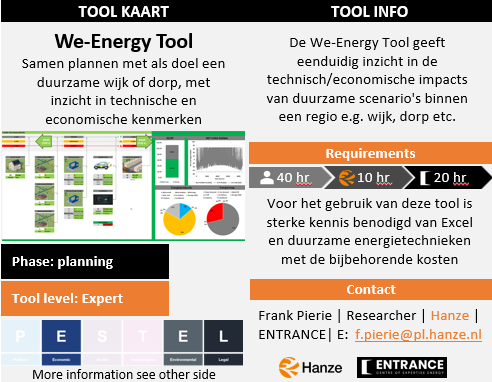 Voorbeeld van een tool
Een goed voorbeeld van een huidige tool is PowerNodes, waarmee een duurzame wijk gemodelleerd kan worden
THE MODEL: PowerNodes
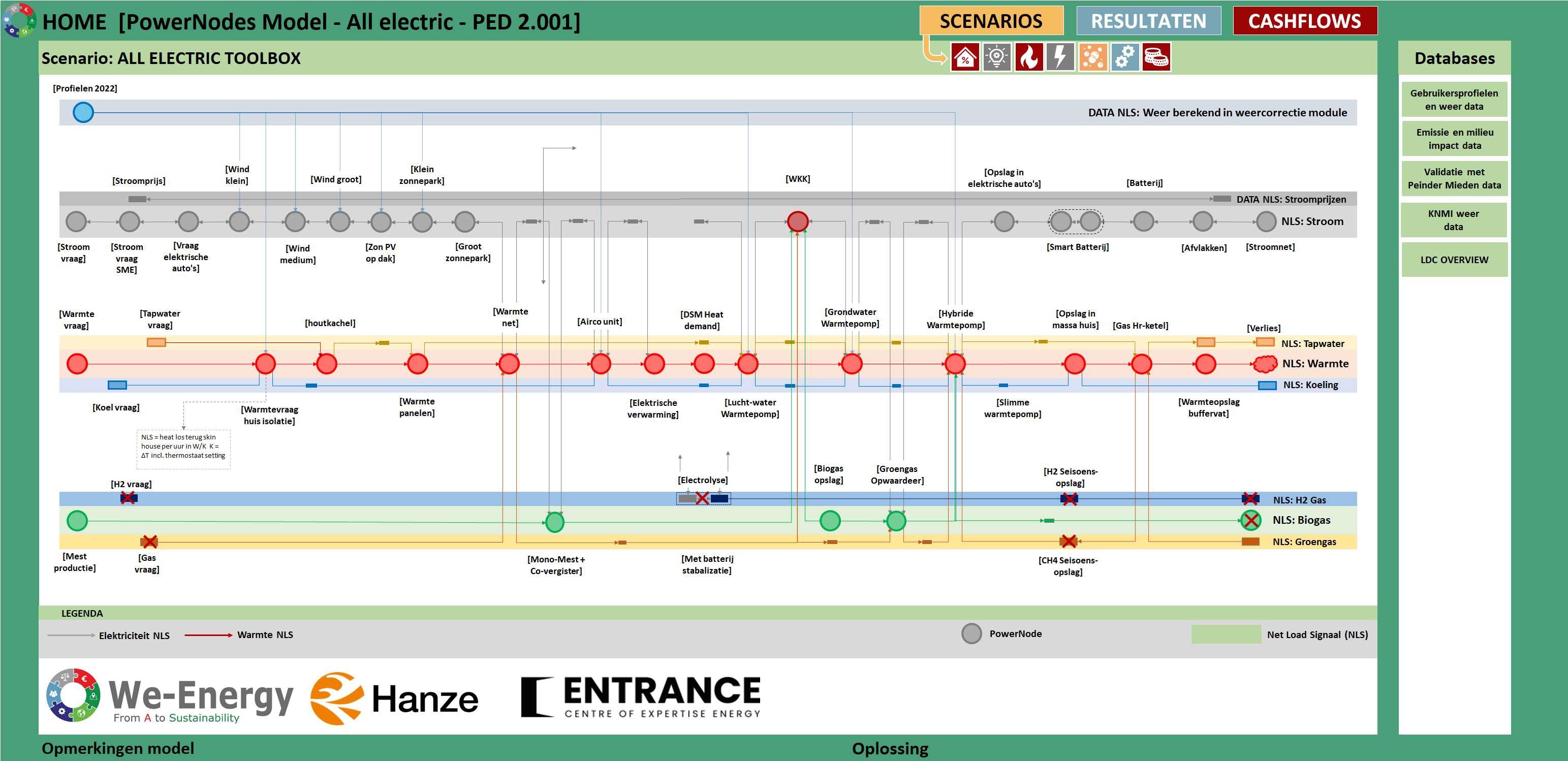 Scenario Planner
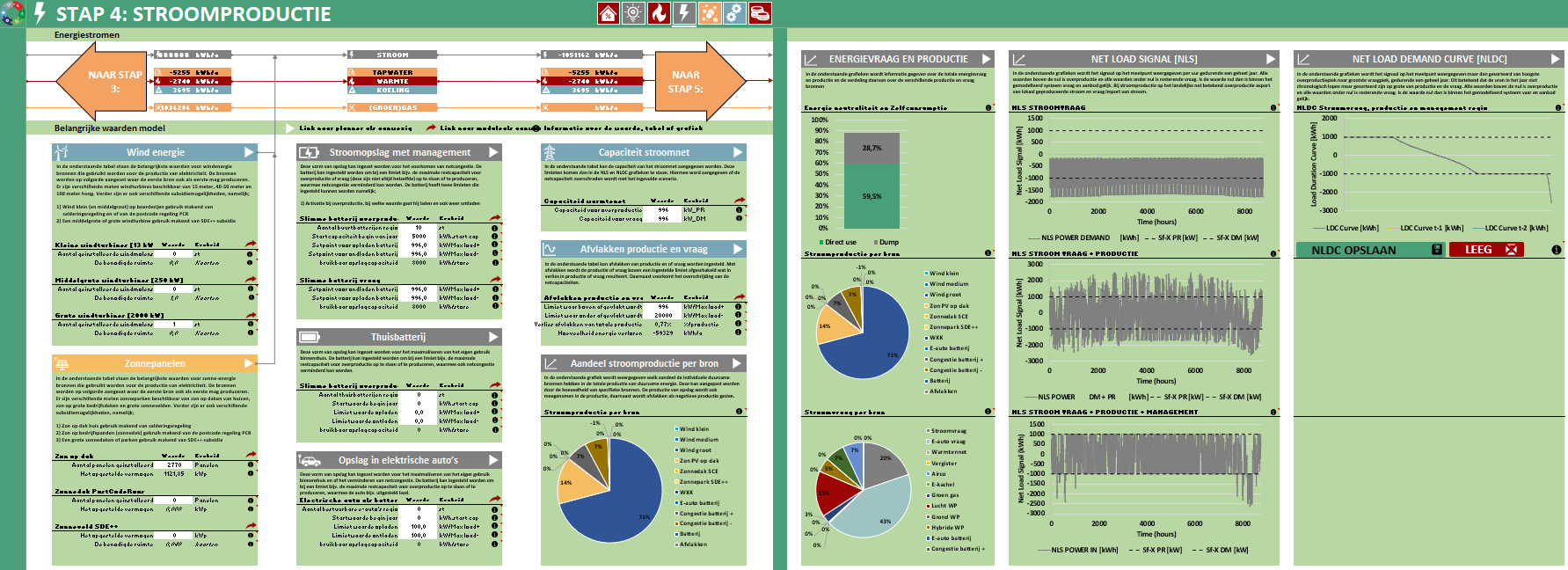 Mogelijk doel van de sessie
Van het aardgas af
Mogelijke inzet van de tool
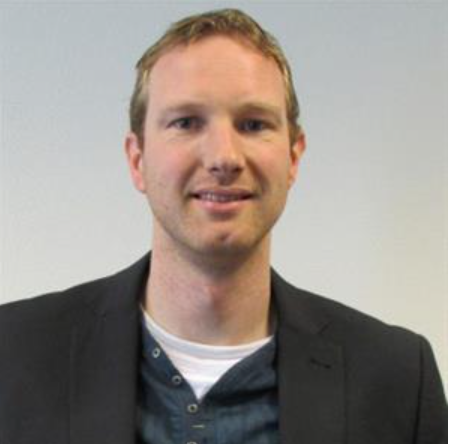 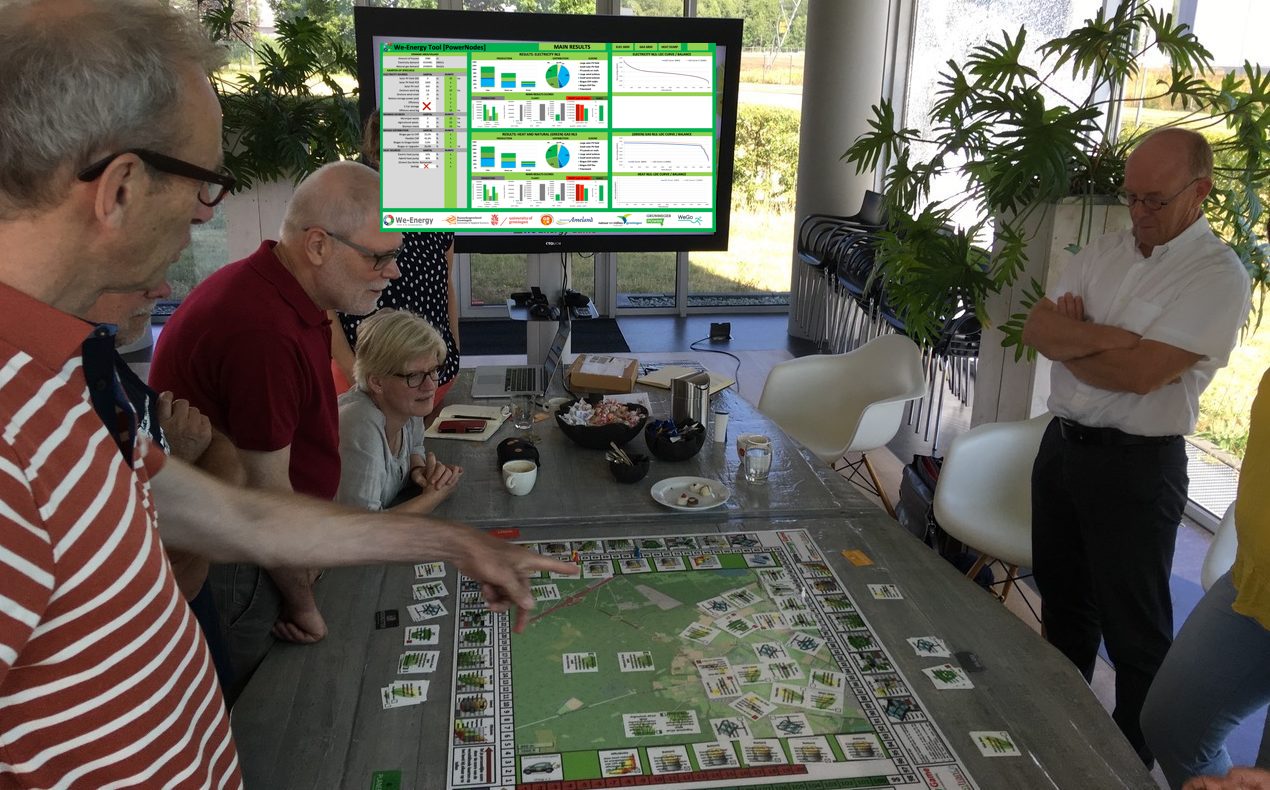 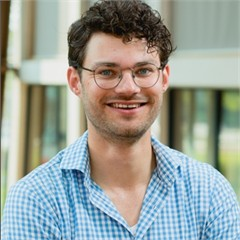 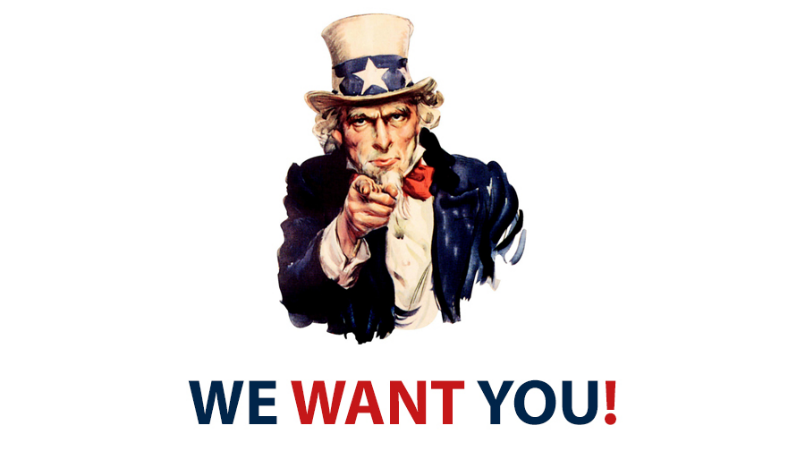 Voorbeeld van de toolbox aanpak
Hierop volgt een concept aanpak om te komen tot een aanpak en offerte voor een vraagstuk
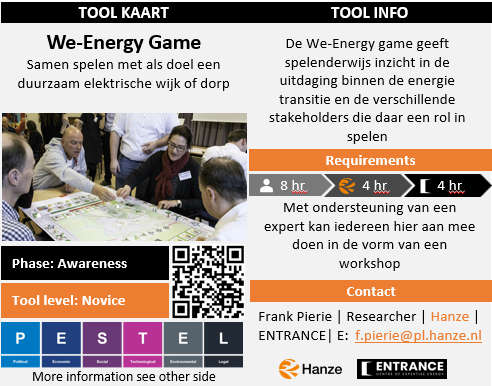 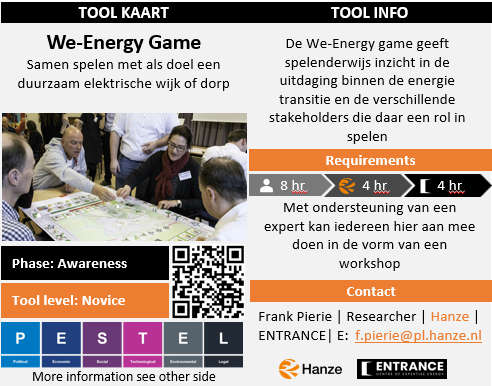 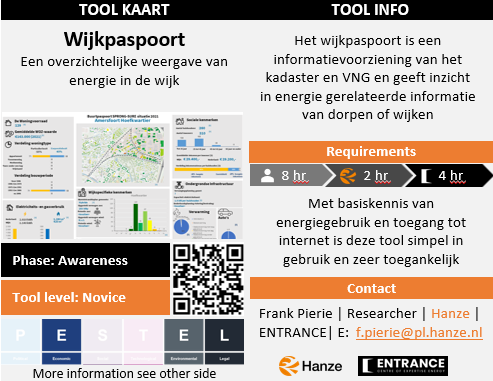 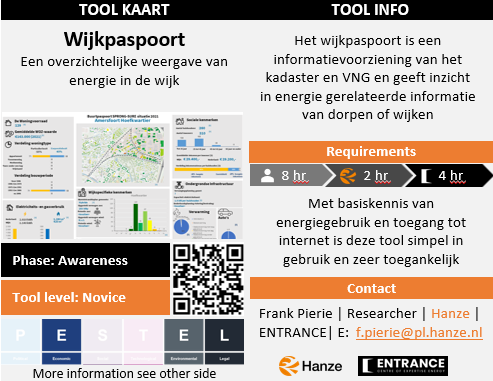 Benodigde uren stakeholders
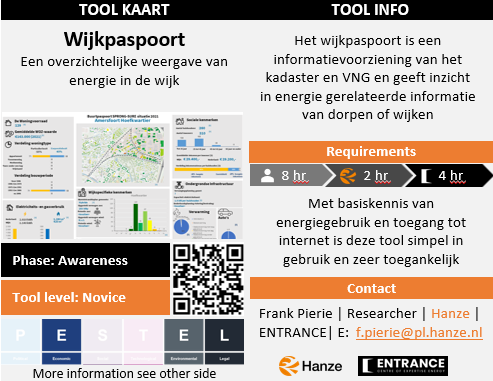 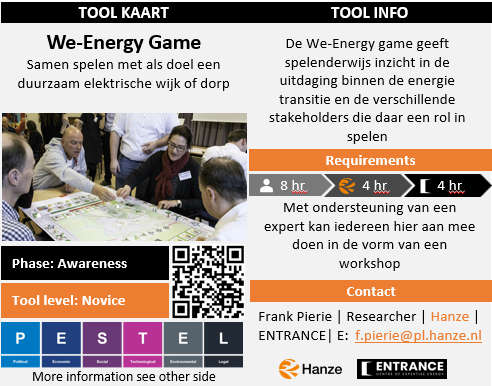 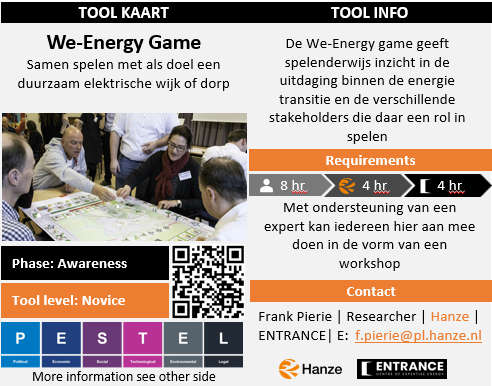 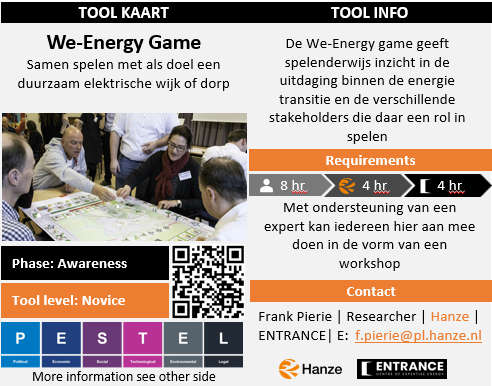 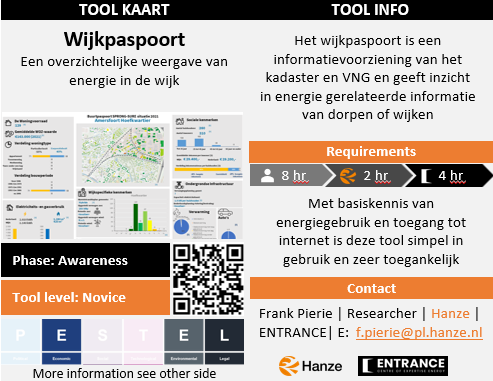 Hanze
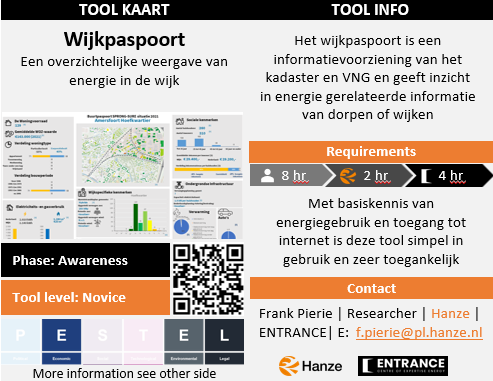 AEC?
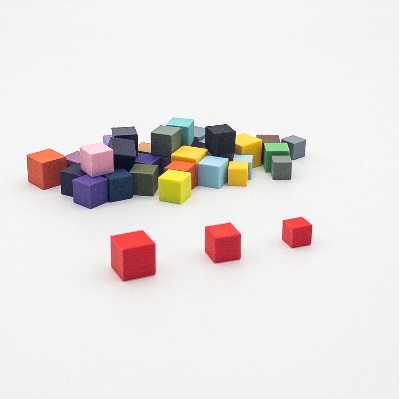 Offerte fase
Een goed voorbeeld van een huidige tool is PowerNodes, waarmee een duurzame wijk gemodelleerd kan worden
Verdeling uren op kaartjes
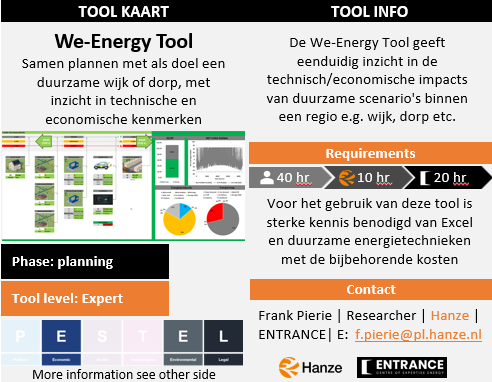 Stakeholders
Studenten
Zelf doen
HanzePro cursus (eenmalig)
EnTranCe voledig
Voorbeeld idee vraagstukkaart
Vraagstuk
Duidelijk
Uitvoerbaar
Realistisch
Termijn?
Belang?
Voorbeeld idee afspraak
Optie 1:
Zelf doen 8 uur 
Begeleiding 2 uur
(daarna volgende zelf)
Optie 2:
Studenten (alleen indirecte uren
Geen resultaat of inzet verplichting door studenten
Optie 3:
Volledig laten uitvoeren door EnTranCe
1
2
3
Bekostiging uren (Factuur)
*Factuur op basis van: 
gekozen scenario’s e.g. ondersteuning, volledige uitvoering of met studenten
Gekozen toolkaarten (aantal)
Uren op toolkaart nodig voor support of volledige uitvoering

*Hiervoor wordt een HanzePro proces voor ontwikkeld
Opdracht document
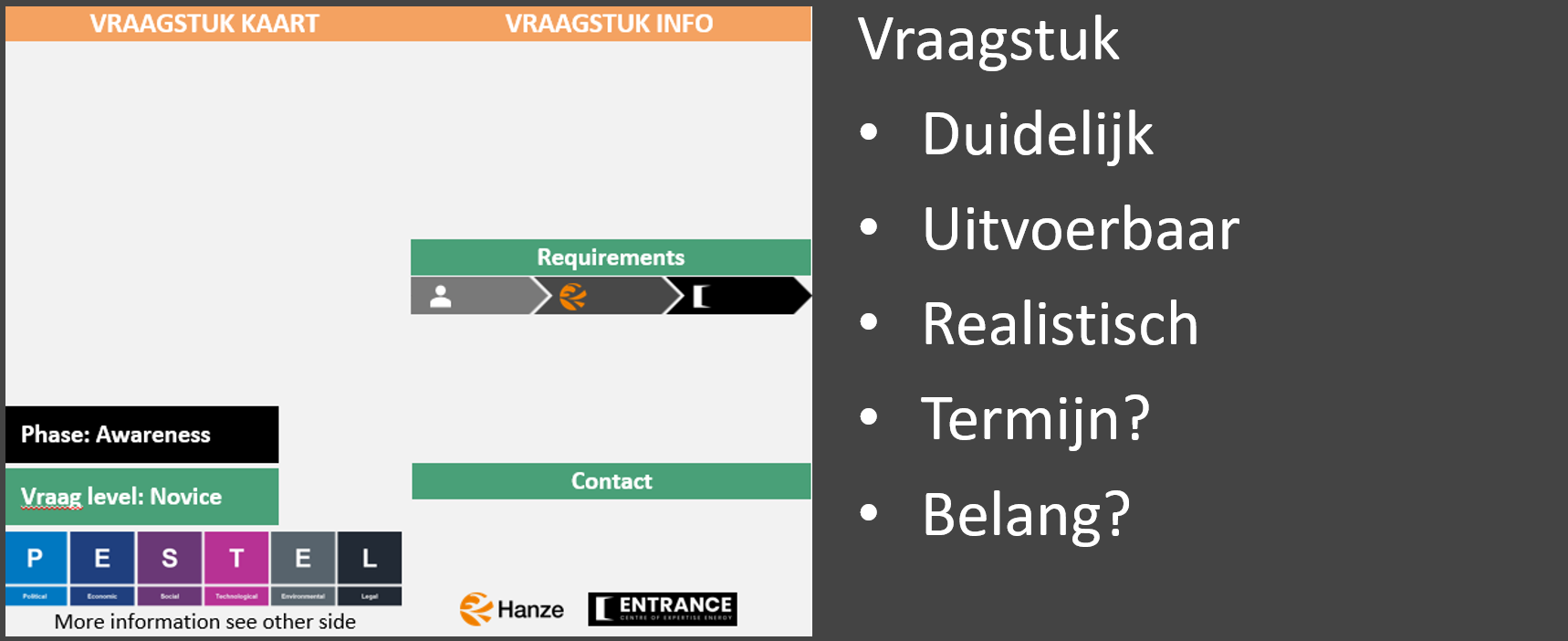 Meerdere opdrachten uitzetten binnen learning-community
Gebruiken als overzicht opdrachten
Gebruiken voor acquisitie studenten
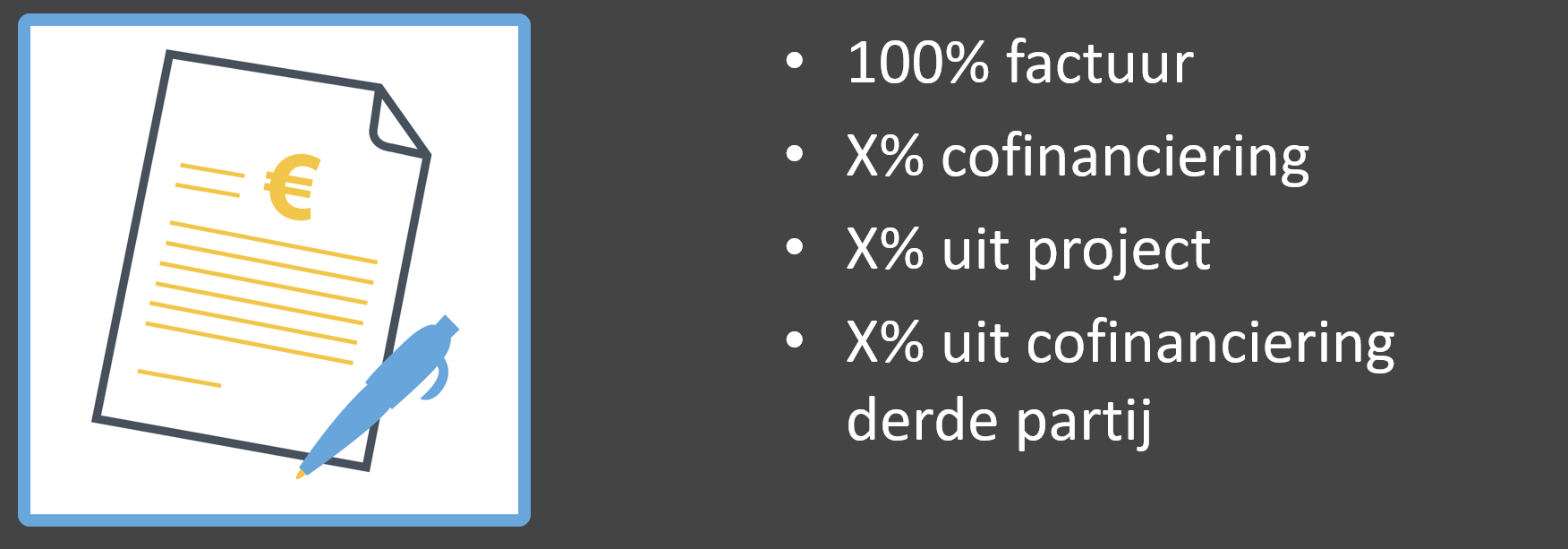 Laten wij het uit gaan proberen
Vragen?
Contact
Dr. Ing. Frank Pierie
 
Senior researcher | Lecturer | Hanze University of Applied Sciences | Hanze Research Centre - Energy | EnTranCe | Mail address: Hanze University of applied science, P.O. box 3037, 9701 DA Groningen, The Netherlands |Visiting address: Nijenborgh 6, 9747 AG Groningen|T:  +31 (0)50 595 4640 |M:  +31 (0)6 510 67 674 | E:  f.pierie@pl.hanze.nl
27